My BrotherMartin
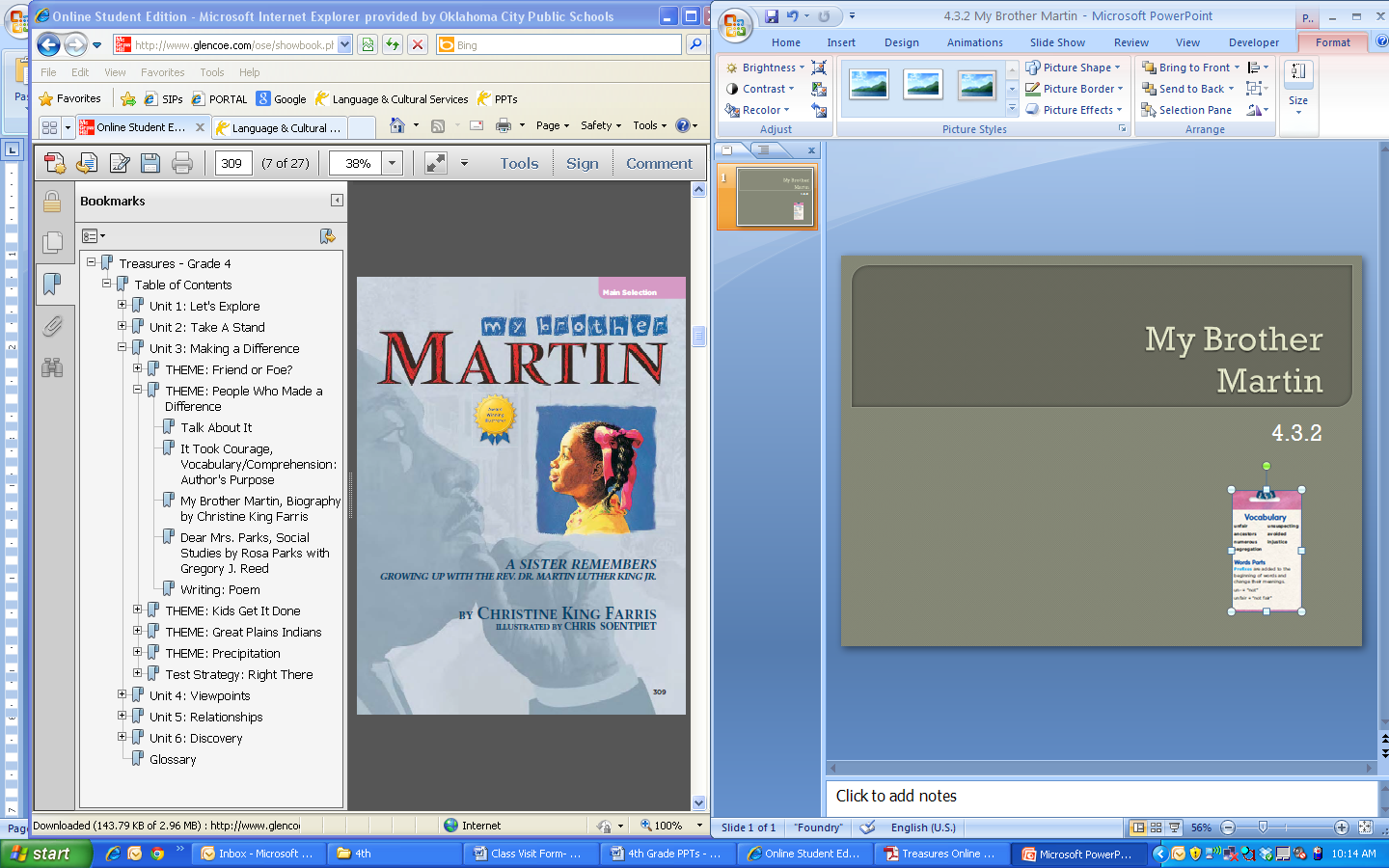 4.3.2
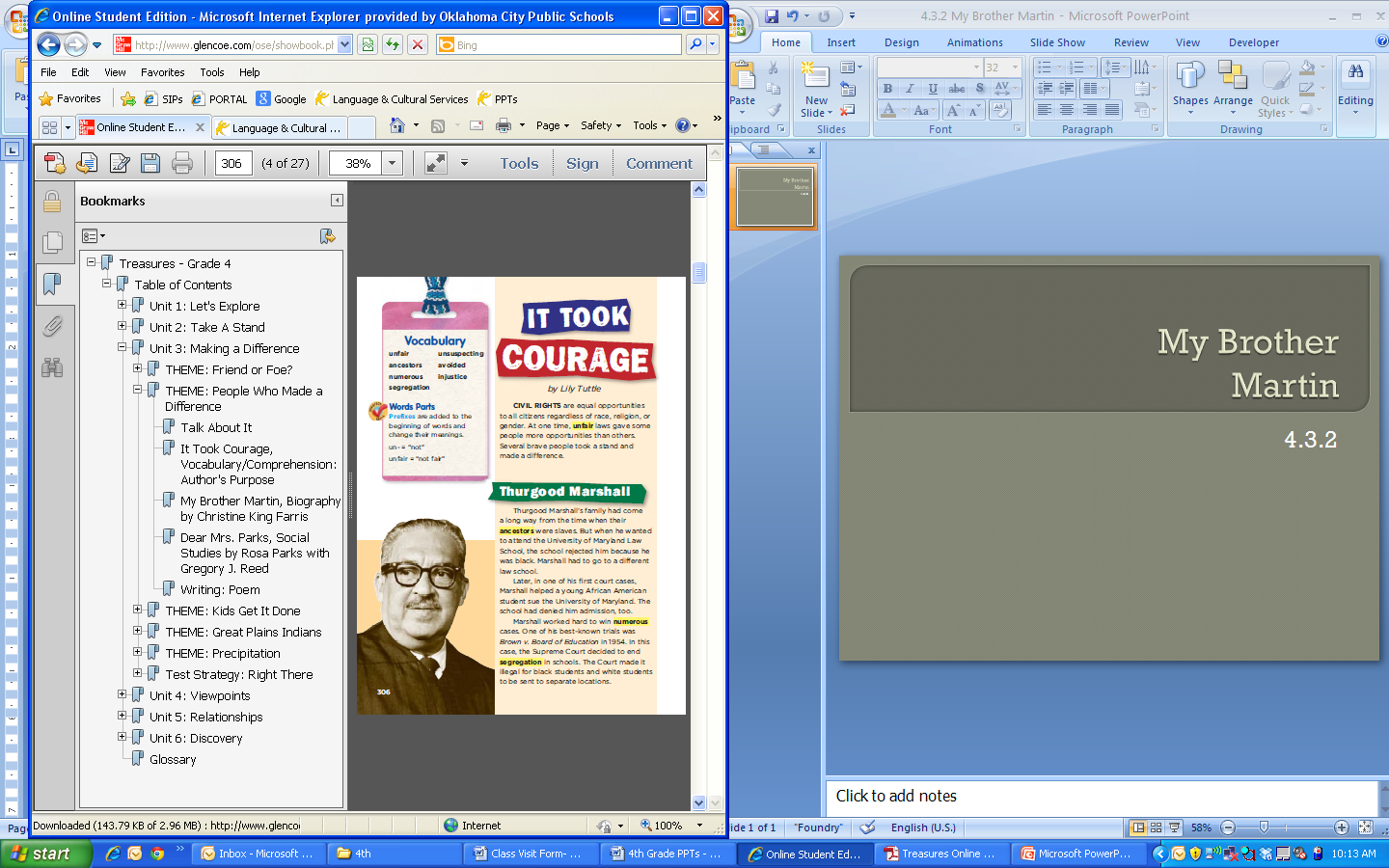 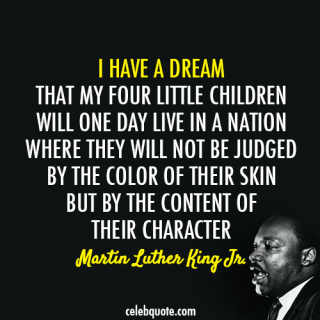 Martin Luther King Sr. (Senior)
1899-1984


Martin Luther King Jr. (Junior)
1929-1968


Martin Luther King III (the third)
1957-
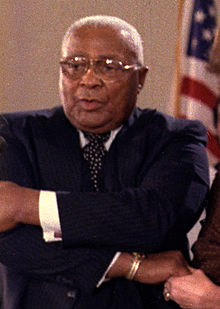 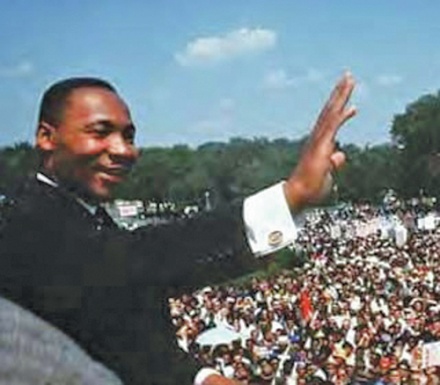 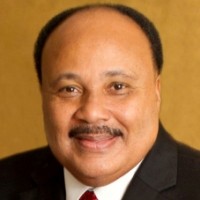 Dr. Martin Luther King, Jr.
Who was he? 
{9:06 + video quiz}  http://app.discoveryeducation.com/player/view/assetGuid/CDDC26F3-B37F-43FB-BB45-76B75A877576 
{3:21} http://www.youtube.com/watch?v=k6Au81aHuSg
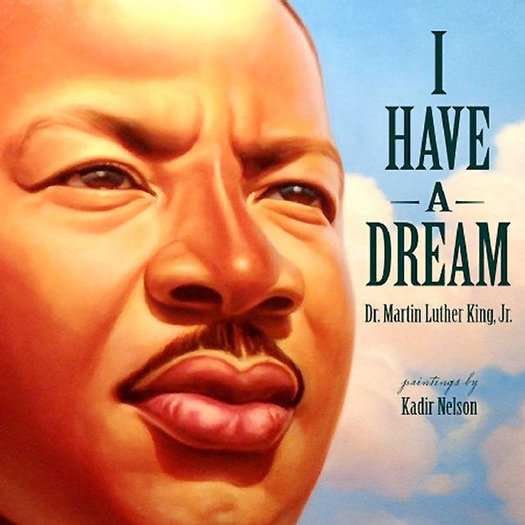 Martin Luther King Jr’s Family
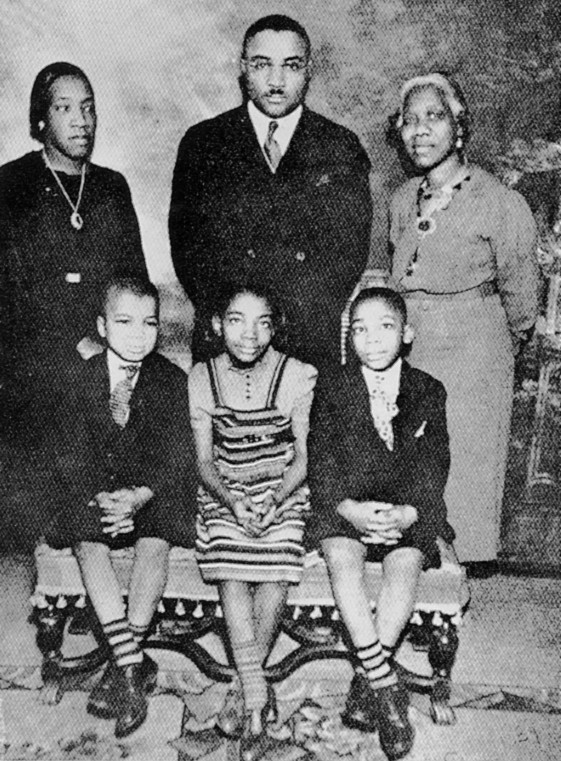 Martin Luther King Sr
Alberta King


Martin Luther King Jr.
Christine King
* author of this book
Alfred Daniel King
Christine King Farris
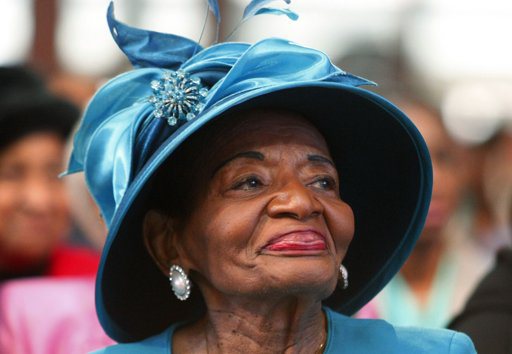 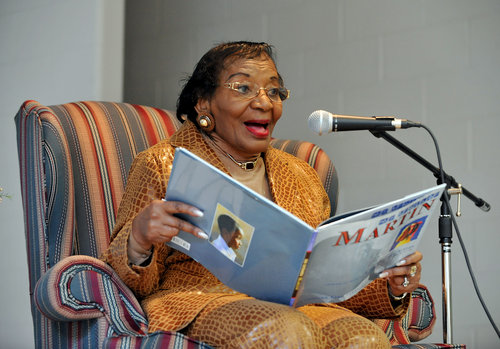 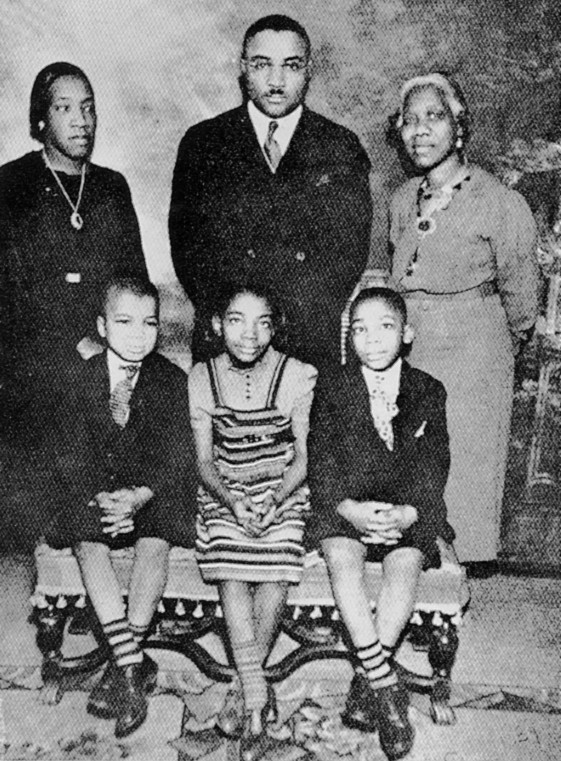 three peas in a pod
Like three peas in a pod, we grew together.
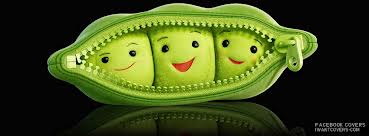 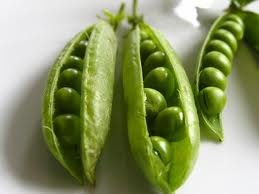 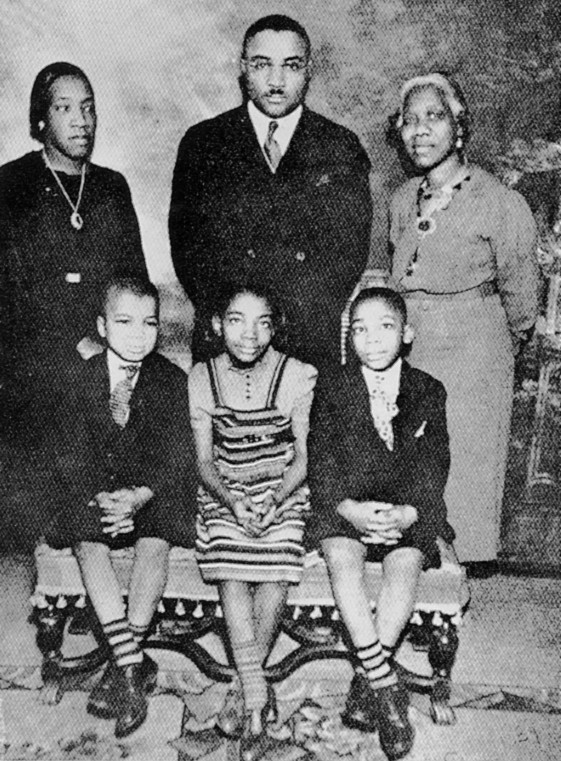 unsuspecting
We liked to play a prank on an unsuspecting passerby.
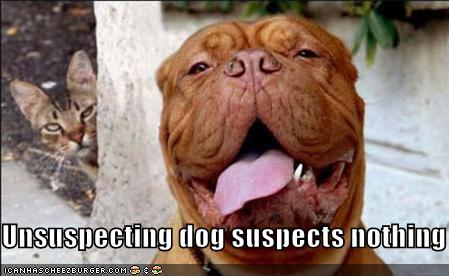 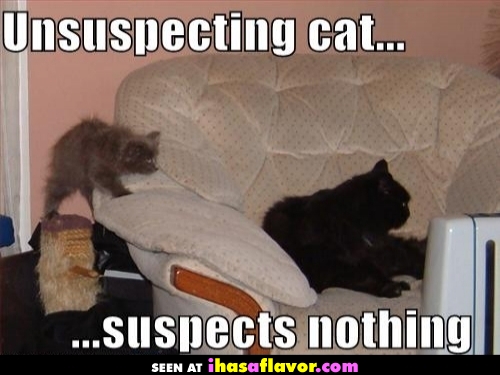 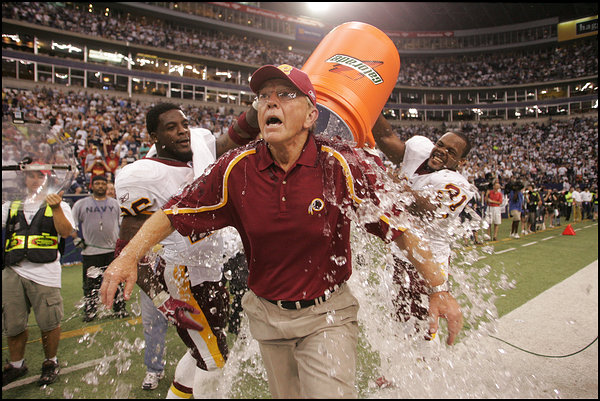 minister
Our Daddy was an important minister.
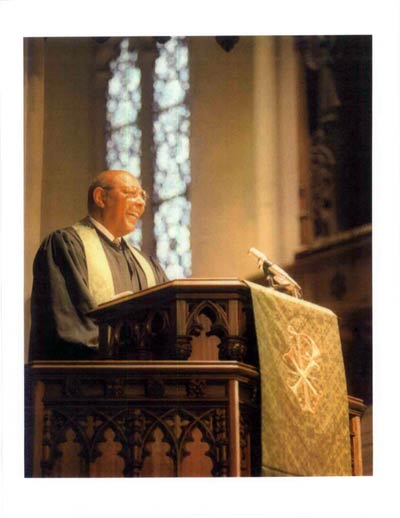 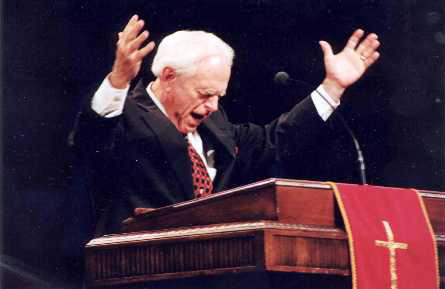 Martin Luther King, Sr.
Martin Luther King Sr. was a Baptist minister.
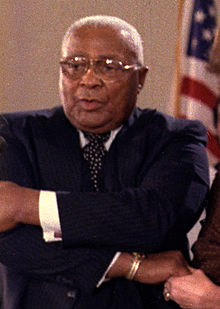 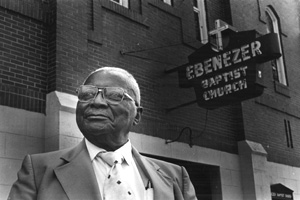 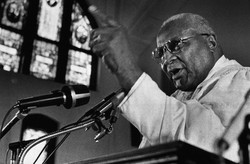 unfair
At that time, our country had unfair laws against black people.
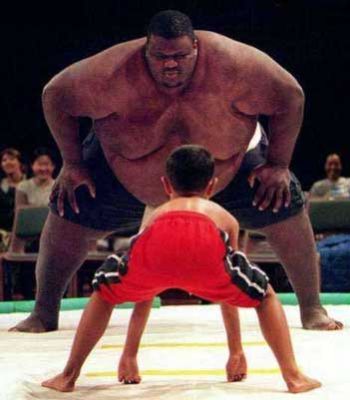 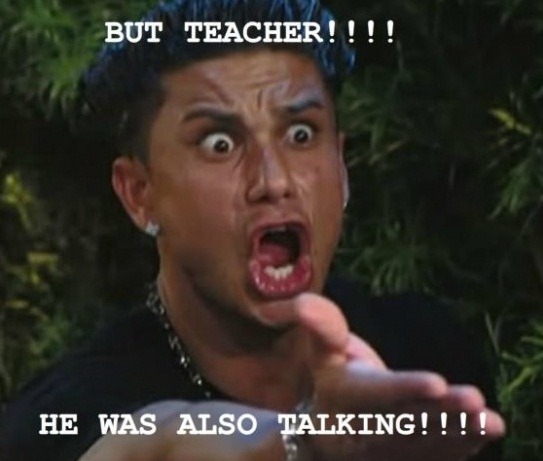 ancestors
Our ancestors had been captured in far-off Africa and brought to America as slaves. 





Ancestors are members of our families who lived long ago.  (see the next slide)
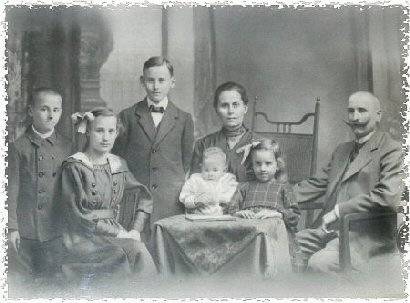 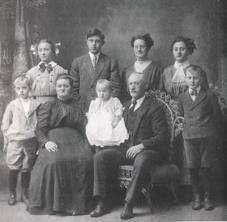 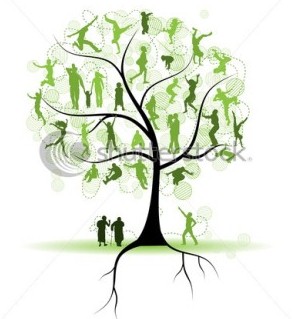 ancestors
A family tree is a way to think about all of our ancestors. 

The people at the top 
	of the tree are 
	ancestors.  

Print this page  
http://freepages.genealogy.rootsweb.ancestry.com/~archibald/Pedigree-tree.jpg
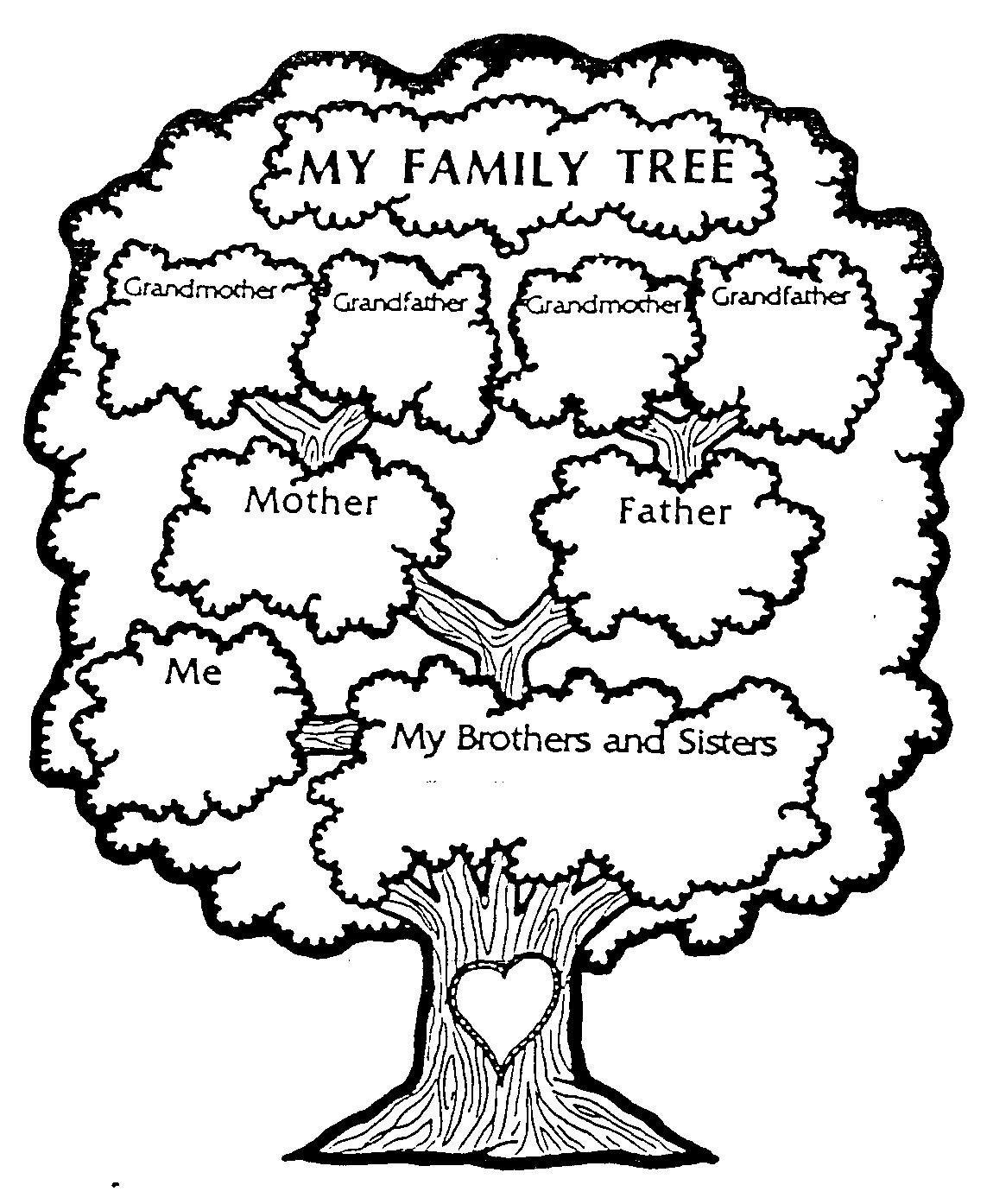 In the Harry Potter books, Phieas Nigellus Black was an ancestor of Sirius Black.
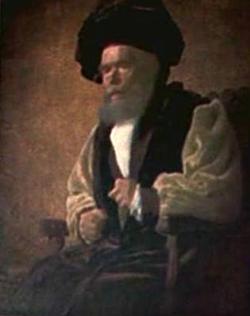 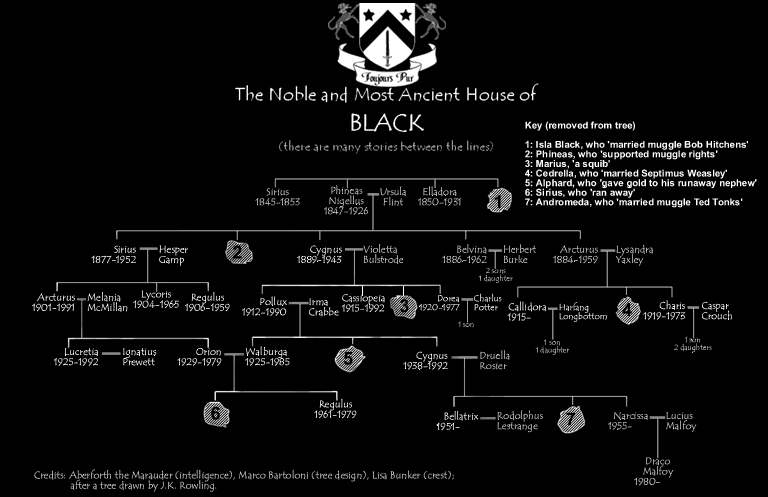 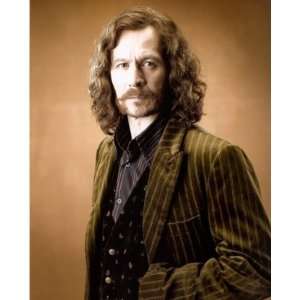 In the Harry Potter books, Ignotus Peverell was an ancestor of Harry.
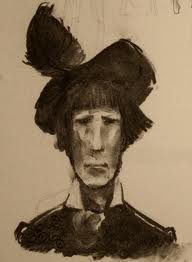 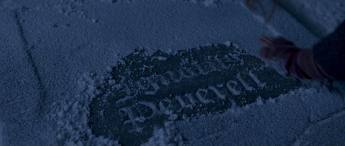 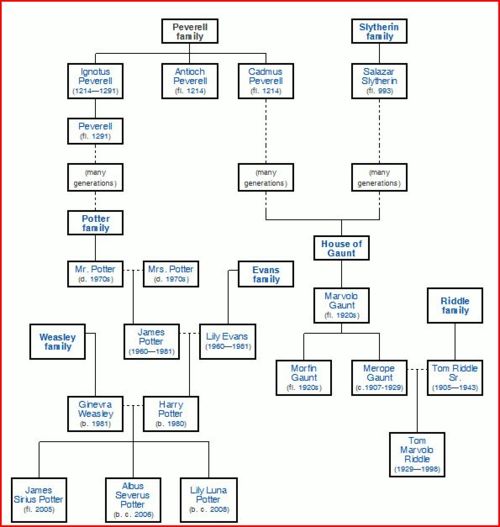 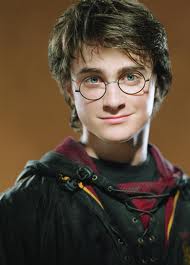 injustice
It was only a matter of time before the generations of cruelty and injustice finally broke through. 




Injustice is unfairness. 

Is this a fair trial?  
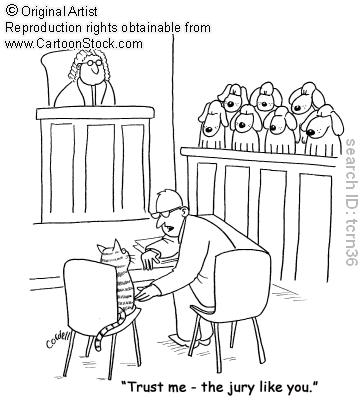 avoid
Her words explained why our family avoided places marked whites only.






Have you ever avoided homework?


To avoid is to stay away from something.
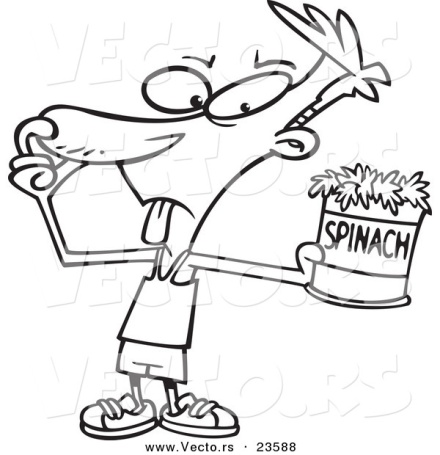 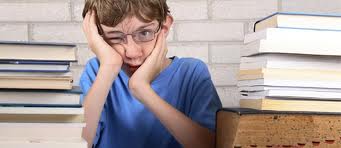 numerous
There were numerous speeches and marches. 

Numerous means a lot. 
							 numerous crayons

numerous people
				 numerous  candies
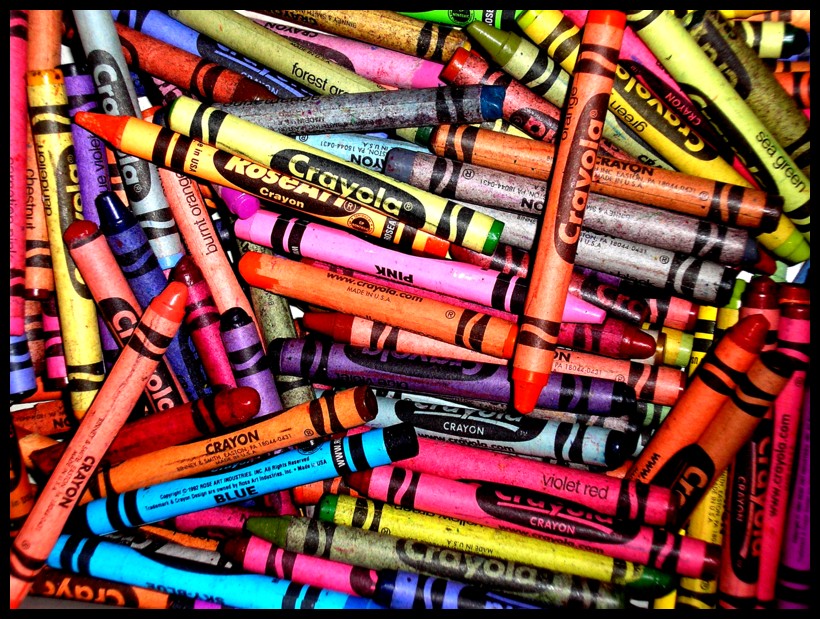 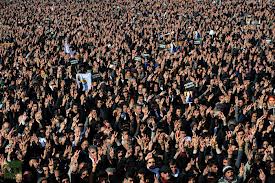 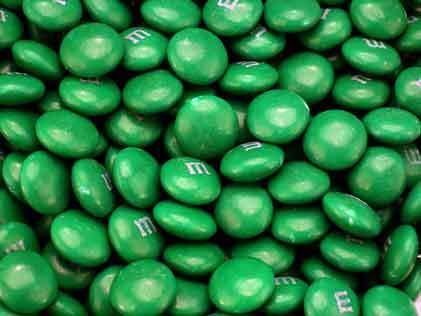 segregation
Segregation was a way to keep black people separate from others.  It was unjust and unfair.
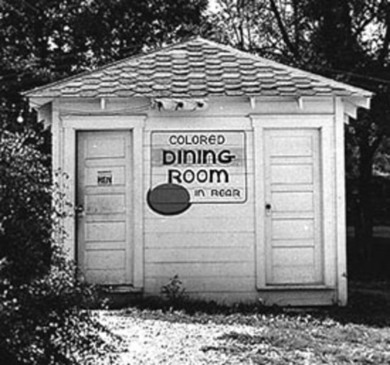 An unfair law: segregation
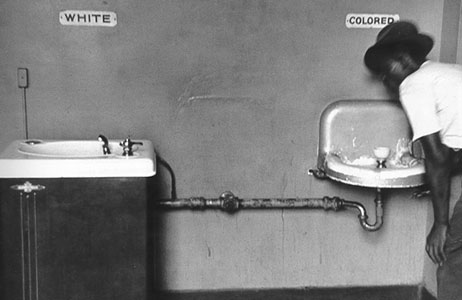 An unfair law: segregation
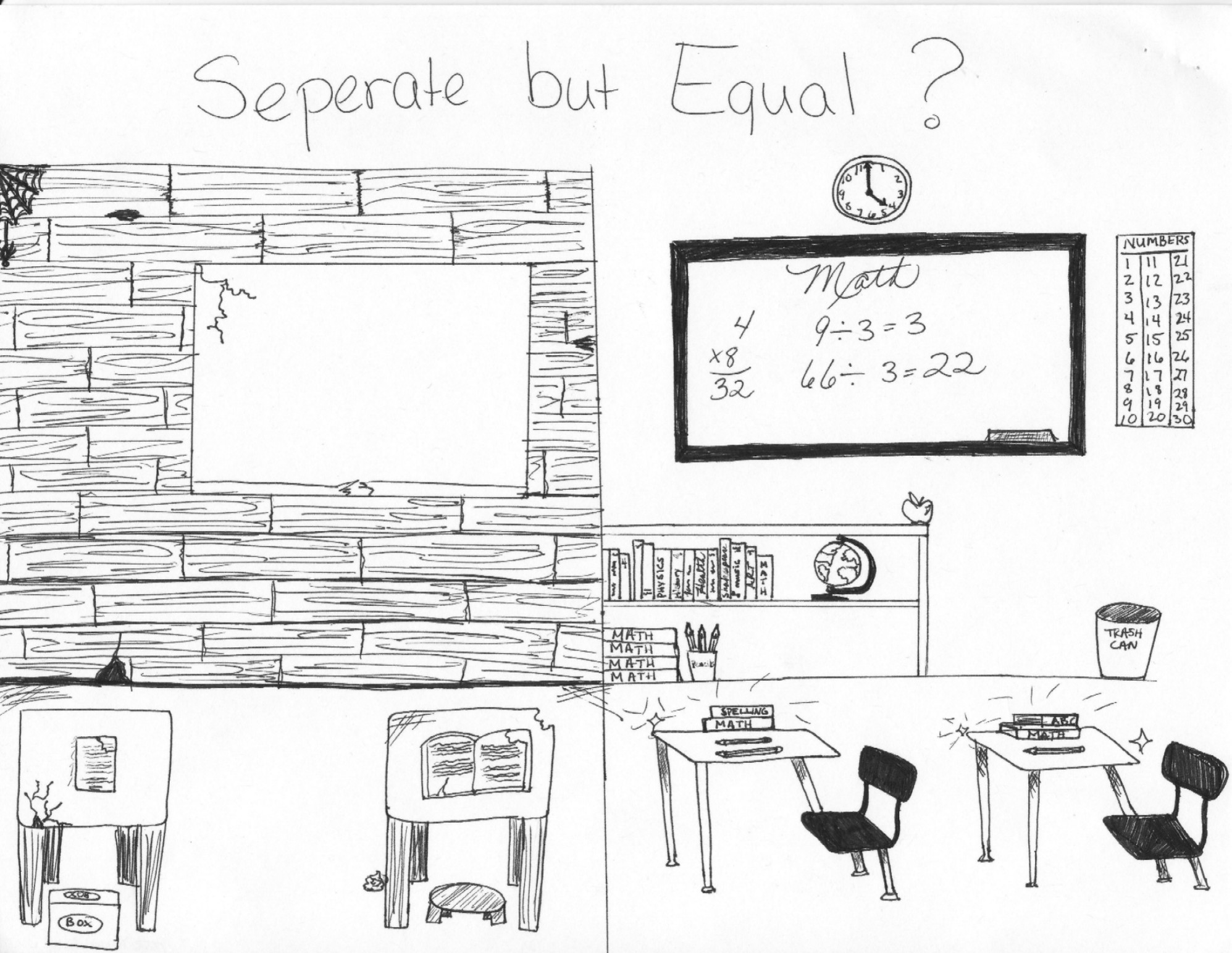 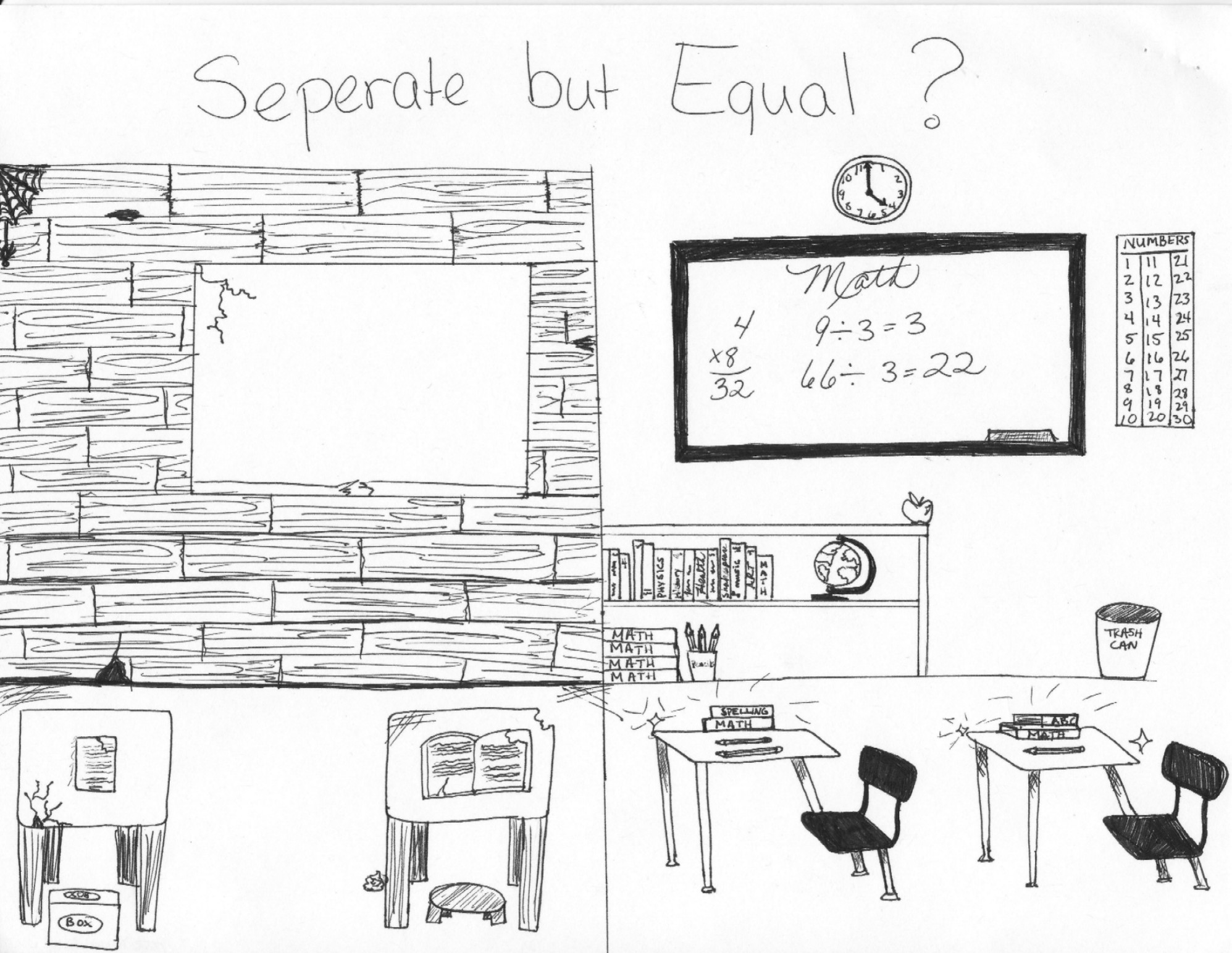 An unfair law: segregation
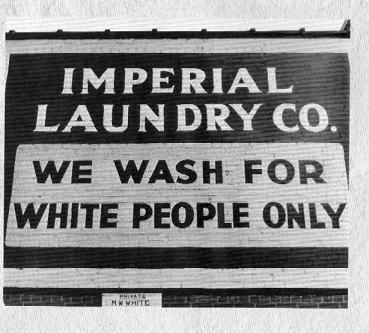 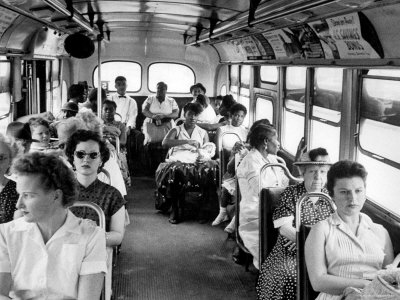 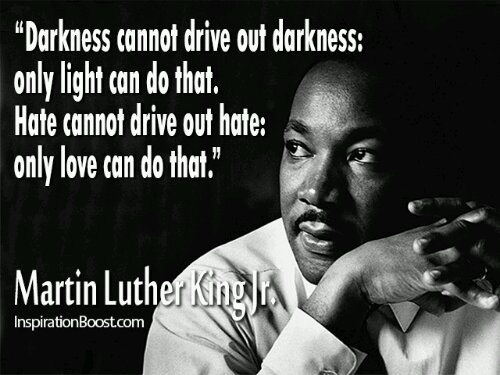